The impact of curing conditions on Heavy metal immobilisation of Fe-rich inorganic polymers
Lukas Arnout, Lieven Machiels, Valérie Cappuyns, Peter Tom Jones, 
Bart Blanpain, Yiannis Pontikes
Closing the Circle Project
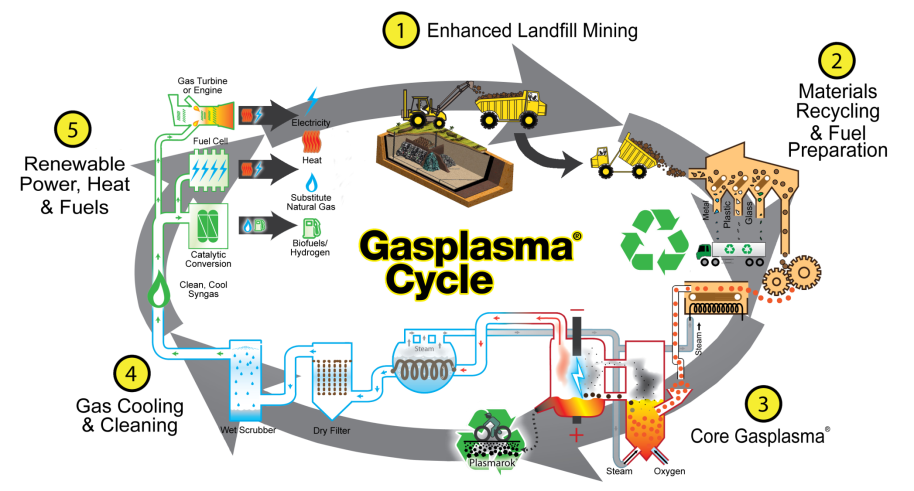 Table 1: XRF analysis of the glasses
bdl = below detection limit
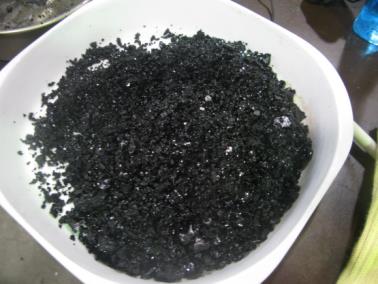 Table 2: Processing and curing conditions of inorganic polymer samples
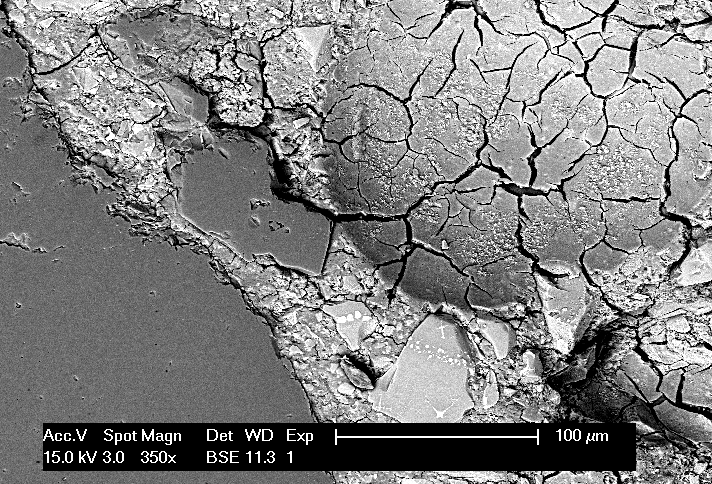 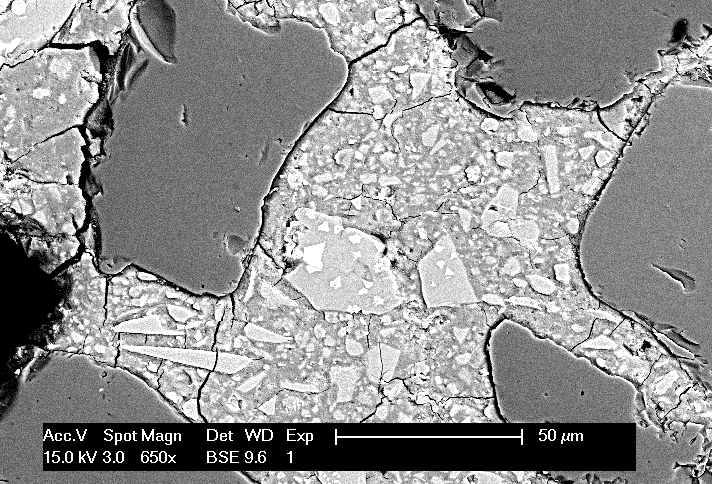 Table 4: Compressive strength at 28 days
HM60
HM20
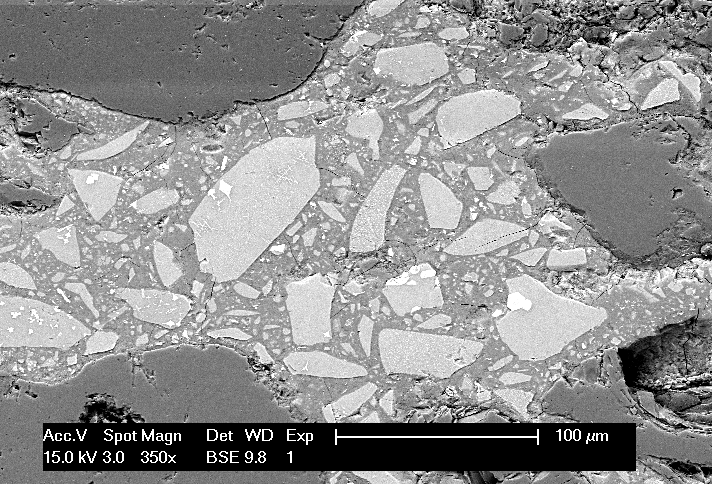 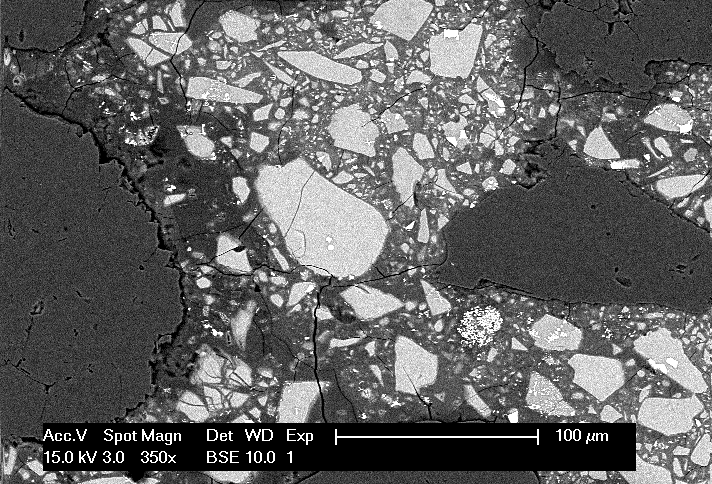 HM180
HM120
Figure 2: SEM-BSE images of polished sections of samples: (a) HM20 with a lot of cracks, (b) and (c) respectively HM60 and HM120 with less cracks and (d) HM180 without cracks
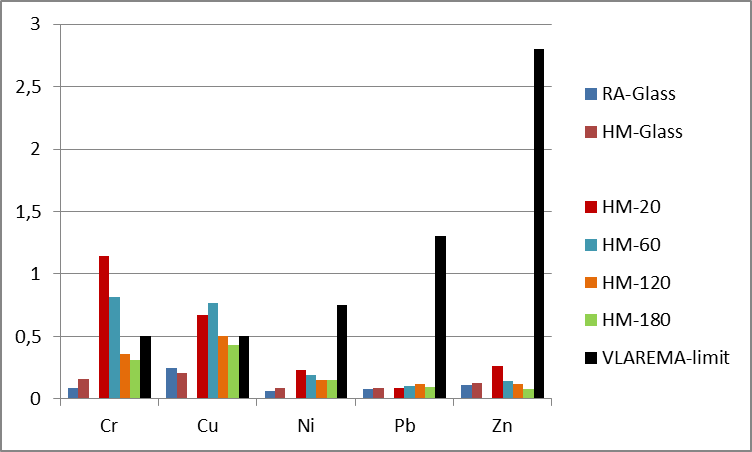 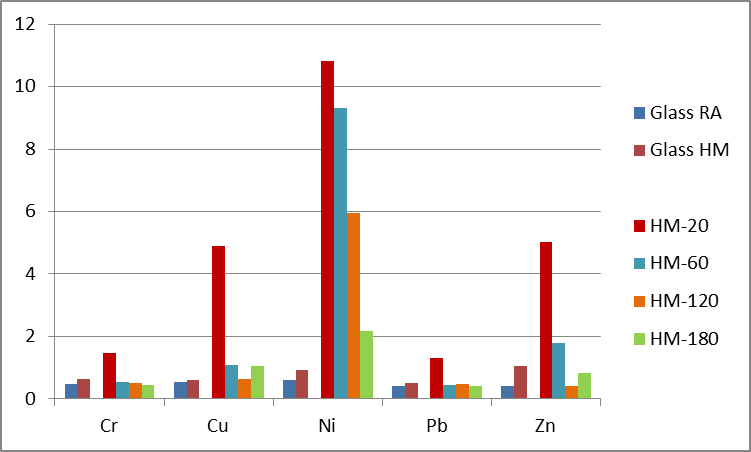 Grounded, 24h at natural pH
Grounded, 3h at pH 7
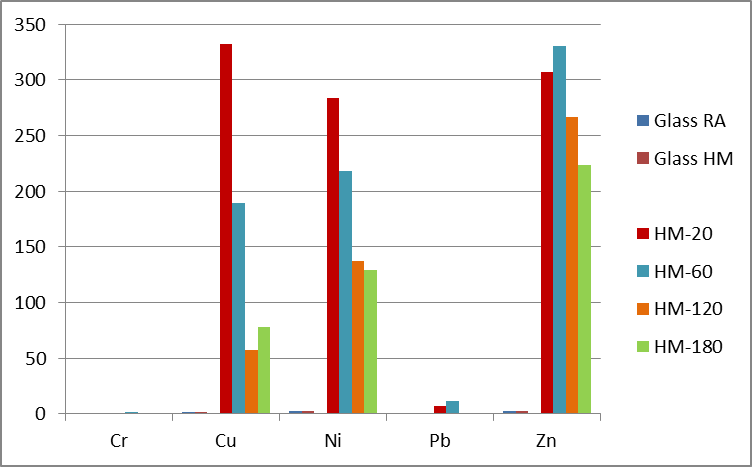 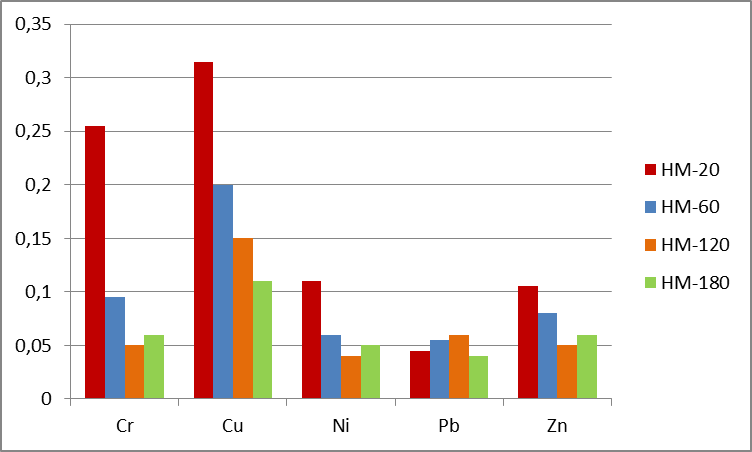 Grounded, 3h at pH 4
Monolith, 7 days at natural pH
Values in mg/kg.ds
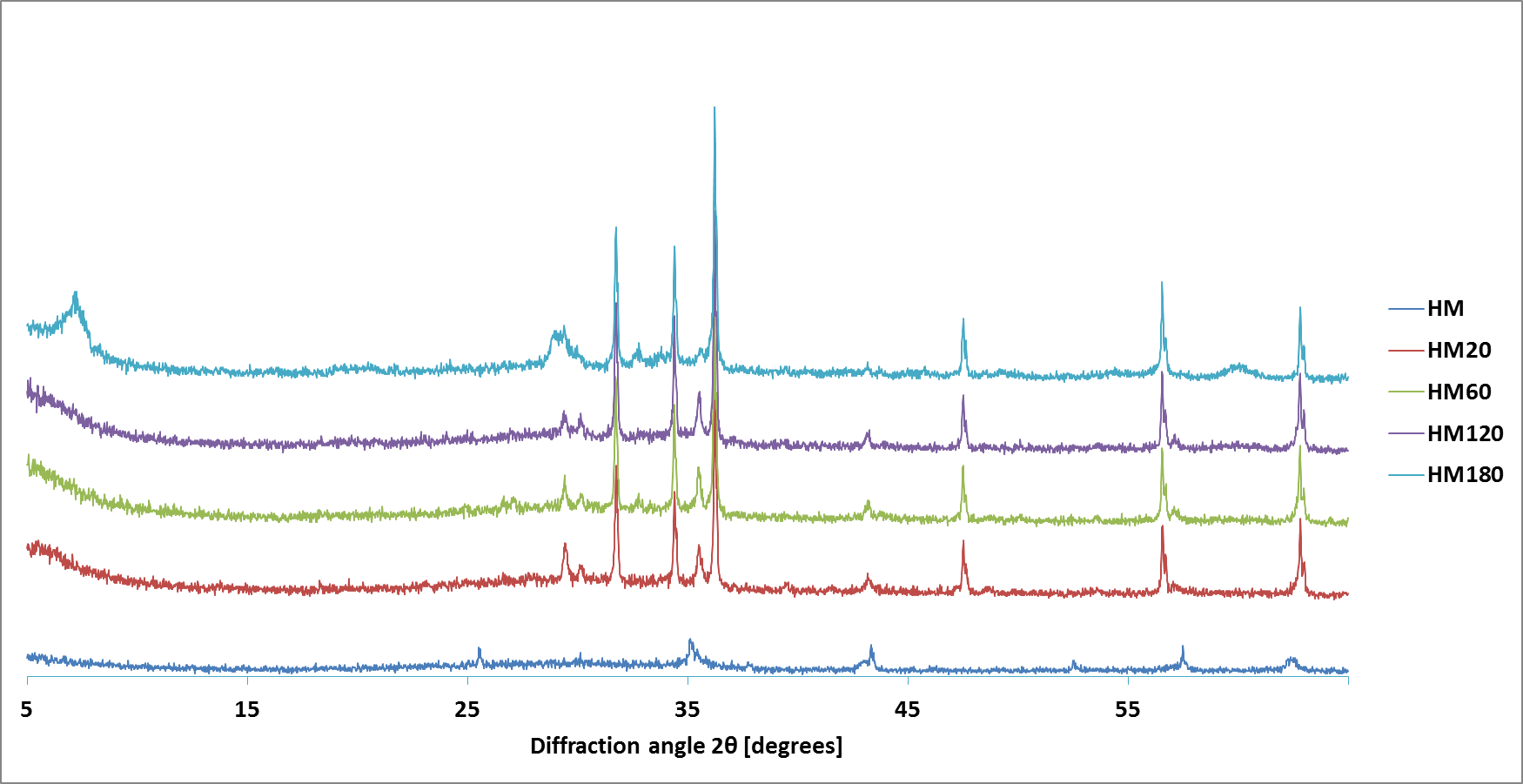 Smectite clay
XRD pattern of the inorganic polymer pastes